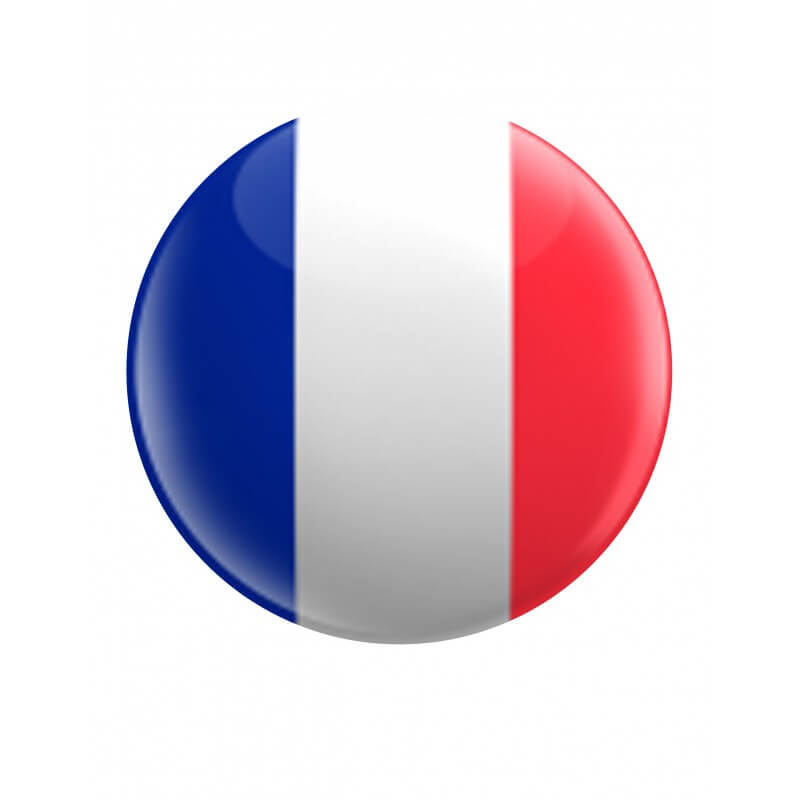 Français
11
classe
Thème de la leçon:
L’alimentation
Plan de la leçon
1
Les groupes d'aliments
2
Les matières grasses
3
Expression écrite
L'alimentation
L'alimentation est la première préoccupation de l'homme d'un point de vue biologique. En effet, il est vital pour l'être humain de se nourrir. L'alimentation a aussi un aspect culturel, c'est-à-dire qu'elle n'est pas la même selon les pays du monde.
On répartit généralement les aliments en 7 groupes, mais il ne faut pas les consommer en proportions égales, mais respecter ce qu'on appelle la pyramide alimentaire.
L'alimentation
1. Le pain, les céréales et les légumes secs 
2. Les fruits et les légumes 
3. Les produits laitiers
4. La viande, le poisson et les œufs ou les légumes secs et le soja 
5. Les matières grasses 
6. Les produits sucrés
7. Les boissons
L'alimentation
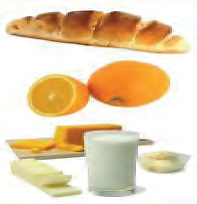 Citez le légumes:
épinard
concombre
carotte
Pomme de terre
citrouille
chou
tomate
radis
aubergine
poivron
navet
Citez le fruits:
pomme
mûre
raisin
poire
coing
pêche
fraise
abricot
cerise
orange
citron
banane
prune
Activités
Dites à quoi servent les produits suivants: le pain, les céréales et les légumes secs
Le pain, les pâtes, le riz, les pommes de terre, les légumes secs et les céréales sont riches en vitamines B et en glucides (sucres lents) qui donnent de l'énergie à ton corps. 
On les appelle généralement les féculents.
Mangez-vous les fruits et les légumes?
Quel est leur rôle pour l'organisme de l'homme?
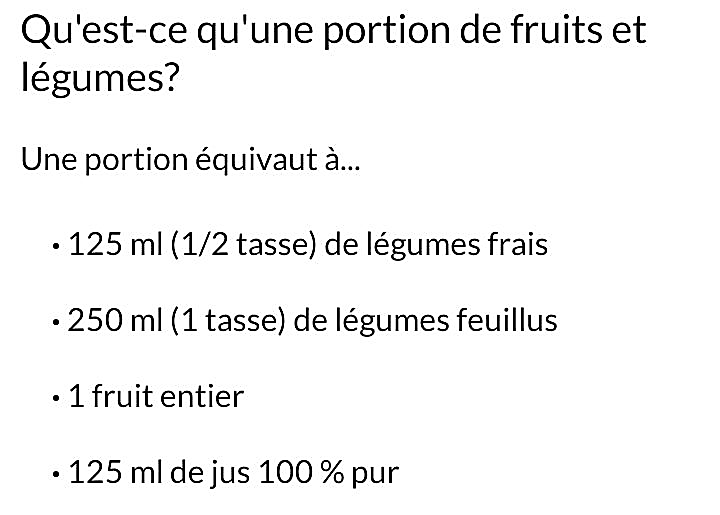 L'alimentation
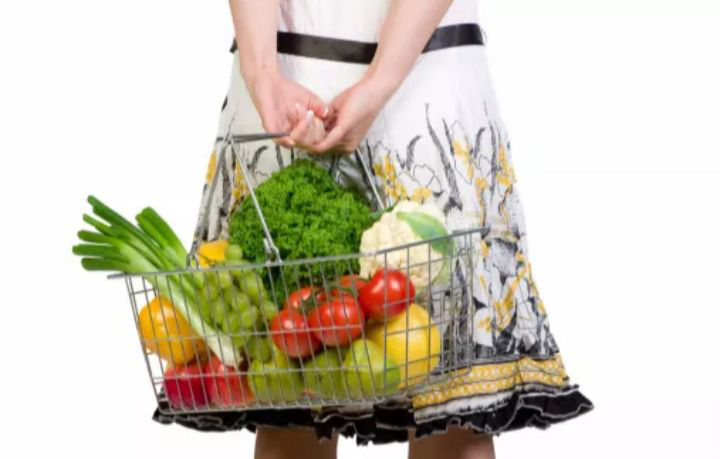 L'alimentation
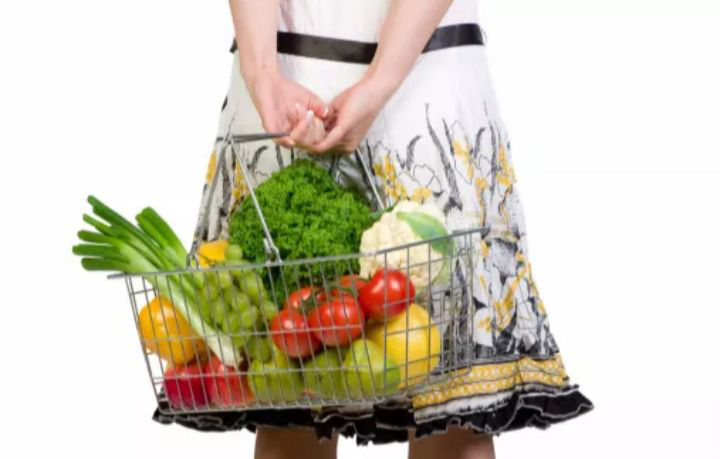 Les matières grasses
(le beurre, l'huile, la margarine...)
Ce sont des produits énergétiques utiles au bon fonctionnement du corps.
Ils contiennent des vitamines A, D, E et K et sont nécessaires à l'entretien et au renouvellement de nos cellules.
Il faut en consommer mais en petite quantité.
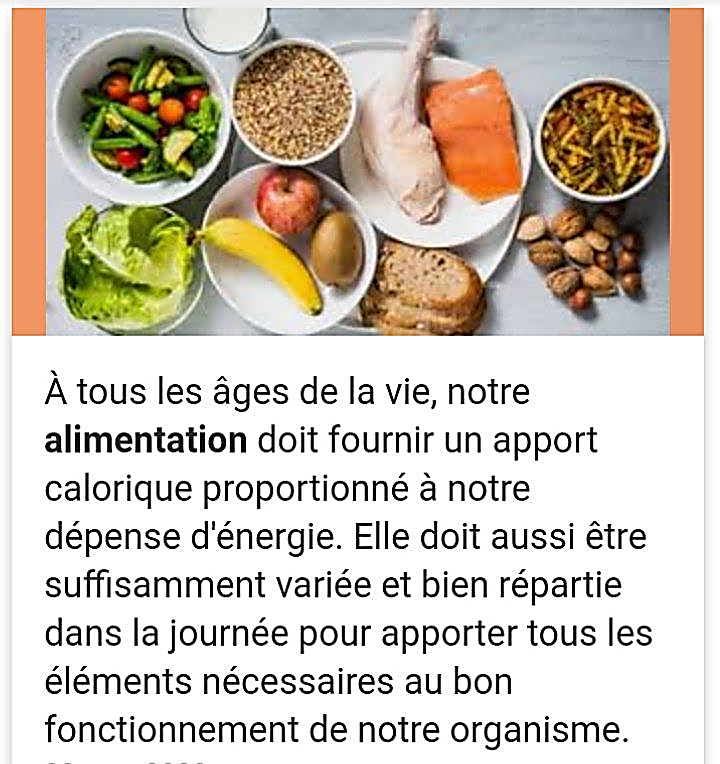 Voici un quizz à faire pour vous ou pour un proche. Cela permettra de savoir où vous en êtes avec la nourriture:
«Je ne mange plus» 
Au début; Vous avez décidé de faire un régime en supprimant certains aliments de votre alimentation? Vous avez mal dans votre peau.
Et ensuite....
   Vous n'arrivez plus à arrêter de perdre du poids  
   Votre régime devient de plus en plus strict
   Vos sensations de faim disparaissent 
   Peut être vous vous privez tellement que vous avez envie de craquer...
  Peut être tu es fatigué(e), tu ne penses qu'à ça...
  Peut être quand vous craquez, vous mangez beaucoup  Vous faites du sport de façon excessive ou compulsive
Est-ce que les gens disent les choses suivantes.... «Oh, vous avez beaucoup maigri, non»?
 «Vous êtes un gros régime»?
Conclusion
Si vous répondez beaucoup «oui» à ces affirmations, votre comportement alimentaire montre que votre relation à la nourriture est difficile et commence à vous mettre en danger.
La restriction alimentaire peut déclencher parfois une maladie que l'on nomme l'anorexie. 
L'anorexie est une force destructrice qui pousse des personnes à cesser de s'alimenter. 
Pour intensifier la perte de poids, certains souffrant d'anorexie vont faire de l'effort physique de manière intense voire même prendre des traitements pharmacologiques.
Conclusion
La personne qui souffre d'anorexie va trouver dans ce comportement du réconfort à sa détresse. Mais rapidement, il va retrouver cette détresse à cause de la dépendance à l'état d'anorexie: le vide, le manque, le contrôle.
La personne perd toute confiance en elle et l'alimentation va devenir une obsession.
Activité
1. Il garantit un rôle protecteur  sur le plan cardiovasculaire.
L’ail
2.Riche en minéraux et oligo-éléments, la betterave contient de nombreuses vitamine B et C.
La bettrave
3.Elle garantit un bon transit intestinal. Très peu énérgétiques, elle apporte une large gamme de vitamines.
La carotte
4.Il compense les méfaits de la pollution et accélère l’élimination des toxines à l’origine du vieillissement.
Le chou.
Travaillez vous-même
Activité 6. 
Les produits sucrés (bonbons, miel, pâtisseries, sodas...) Ce groupe est constitué de tous les aliments riches en glucides.
Vous pouvez en manger pour le plaisir ... mais en petite quantité !
Et vous, vous en mangez dans quelle quantité?
Merci pour votre attention!!!